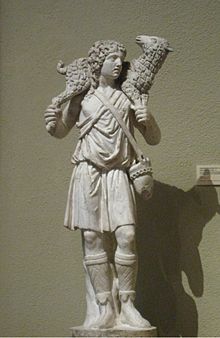 Il Buon Pastore, Città del Vaticano, Museo Lateranense
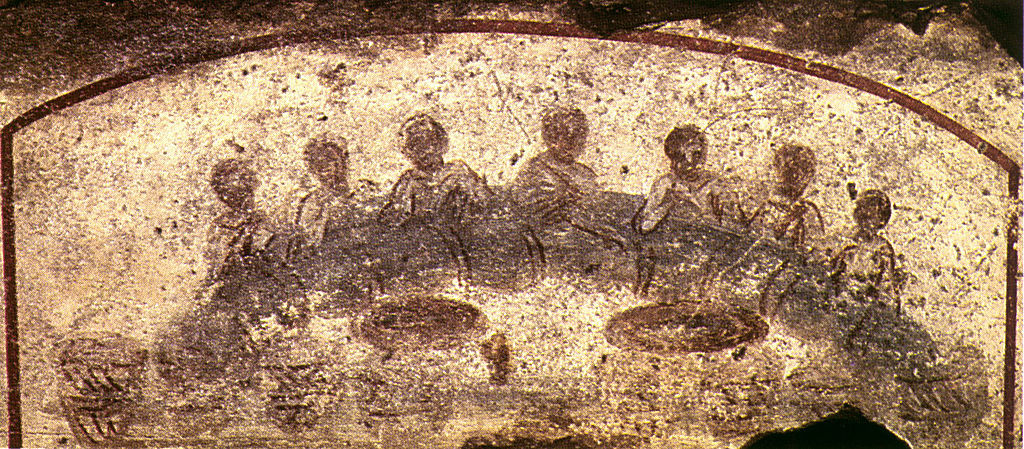 Scena di banchetto, affresco 115x65 cm, prima metà del III secolo, catacombe di San Callisto, cunicolo dei sacramenti, Roma
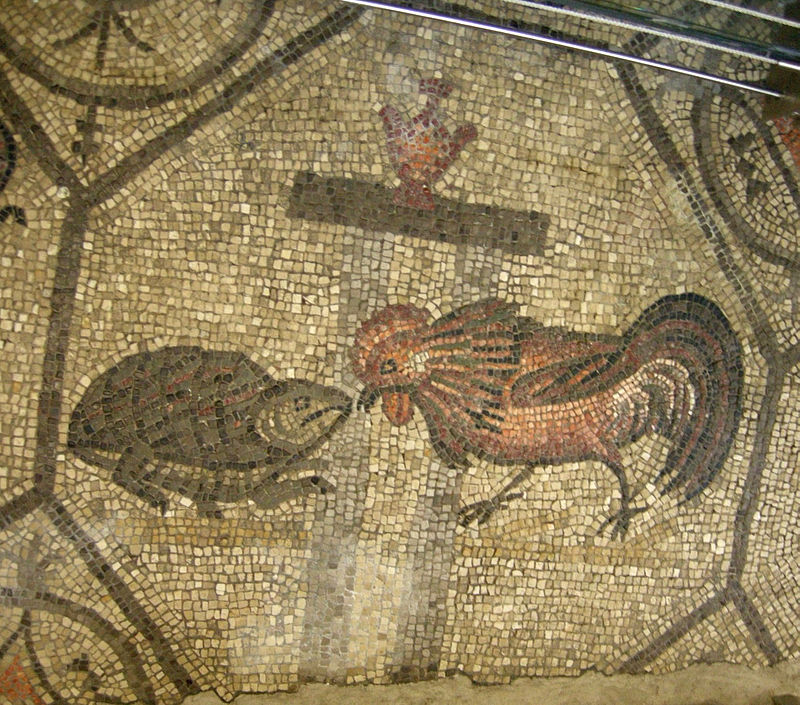 Il gallo e la tartaruga, ad Aquileia
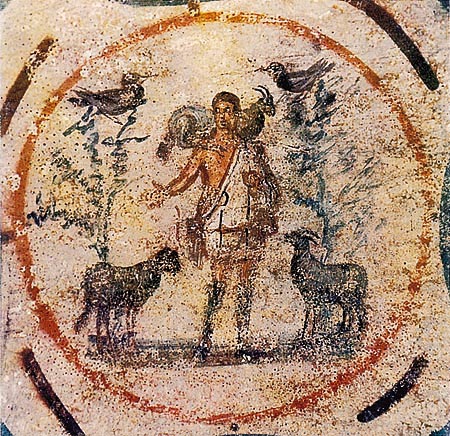 Buon pastore seconda metà del III secolo, Catacombe di Priscilla, Roma
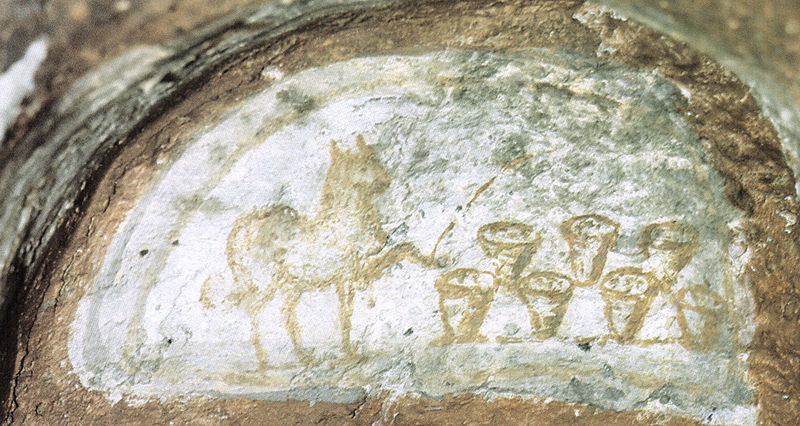 Agnello che benedice i pani, metà del IV secolo, affresco 40x28cm, Catacombe di Commodilla, Roma
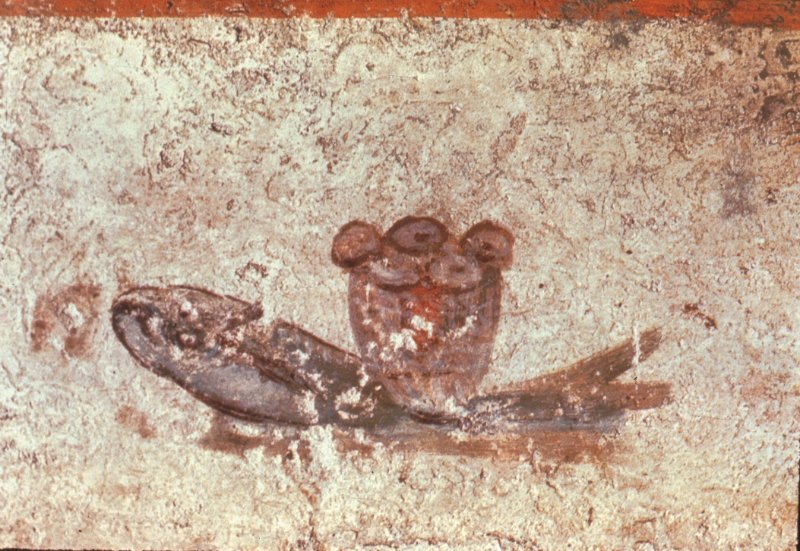 Pesce e pane eaucaristico, particolare di pittura su parete 32x30, inizio del III secolo, Catacombe di San Callisto, cripta di Lucina, Roma
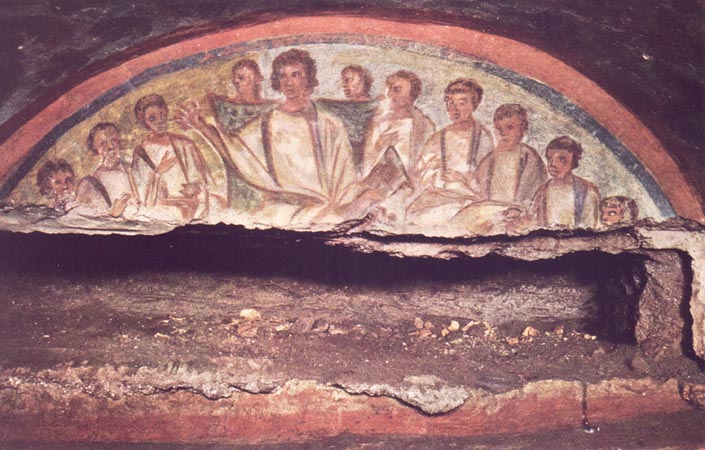 Cristo insegna agli apostoli, affresco 130x38, inizio del IV secolo, Catacombe di Domitilla, Roma
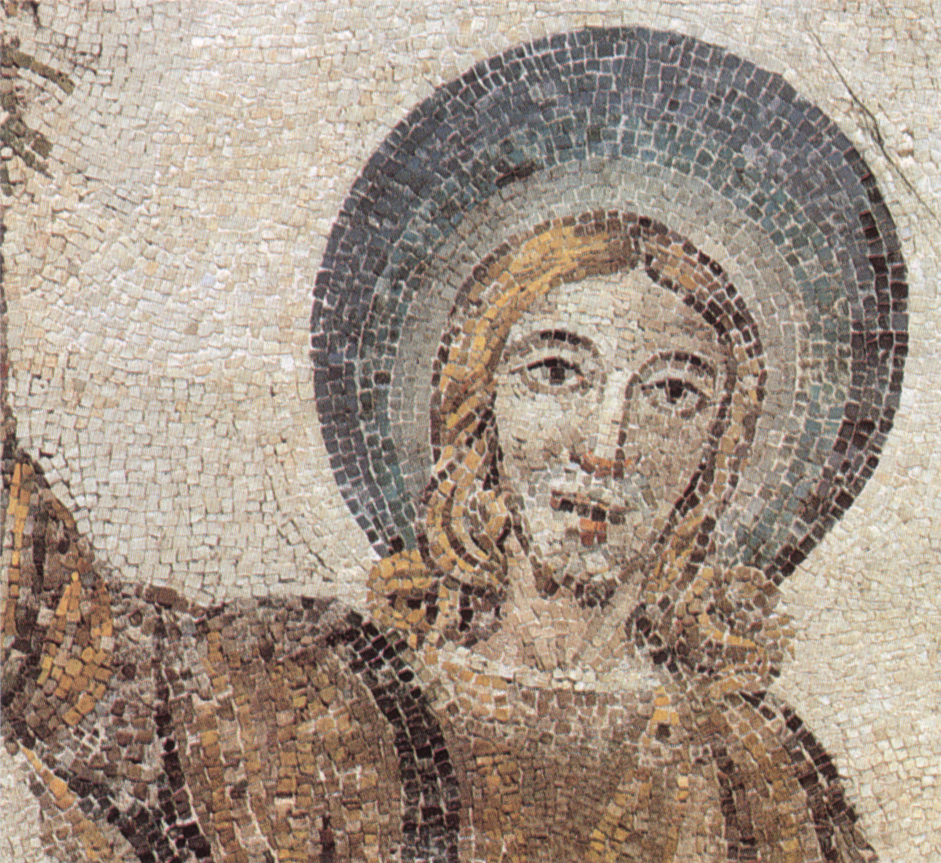 Cristo imberbe, dettaglio dal mosaico della Consegna della legge, lunghezza 6,50 m, fine del IV
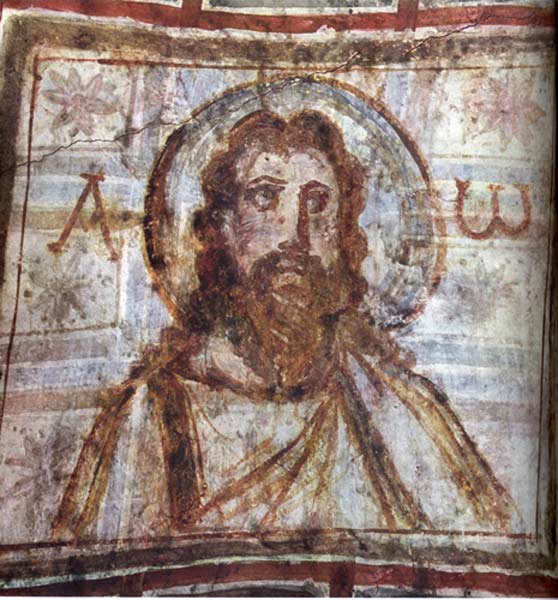 Cristo barbato (dettaglio), affresco 60x72, fine IV-inizio V secolo, Catacombe di Commodilla, Roma
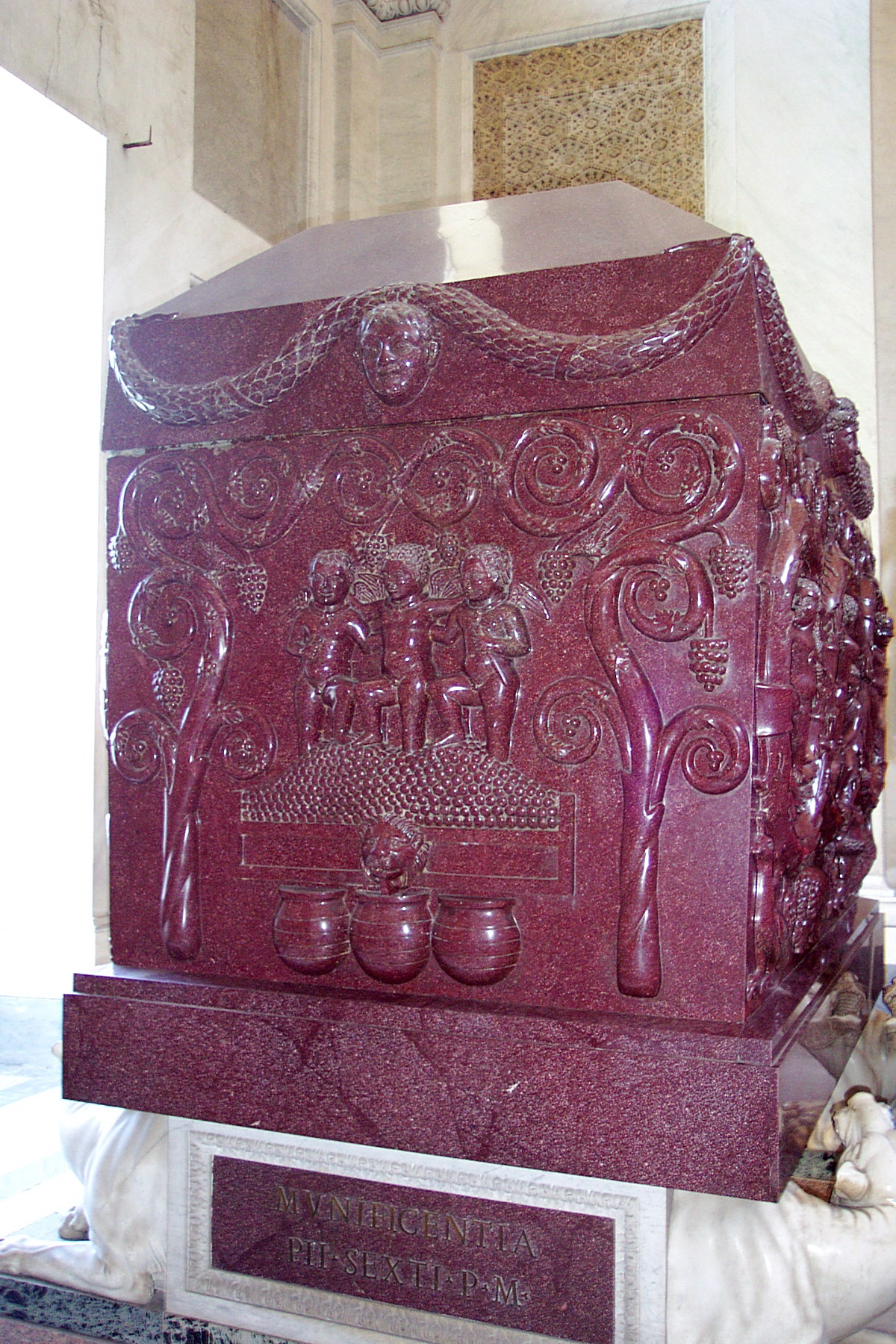 Sarcofago di Costantina
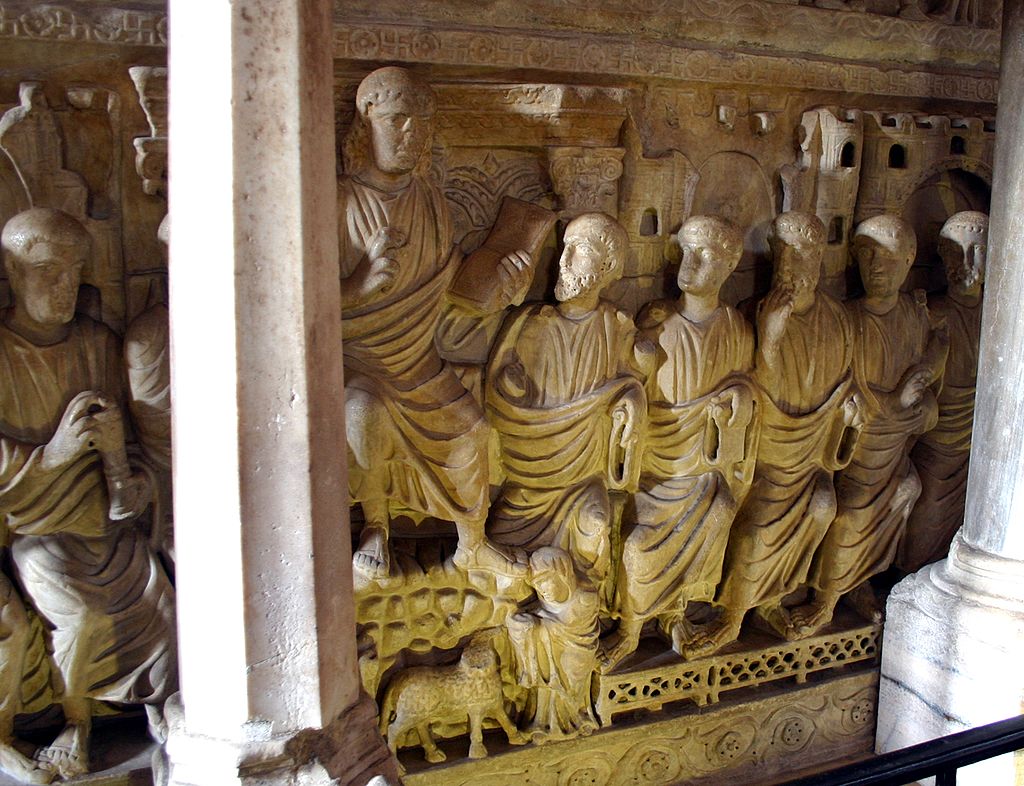 Sarcofago di Stilicone, dettaglio della parte centrale, Basilica di sant'Ambrogio, Milano
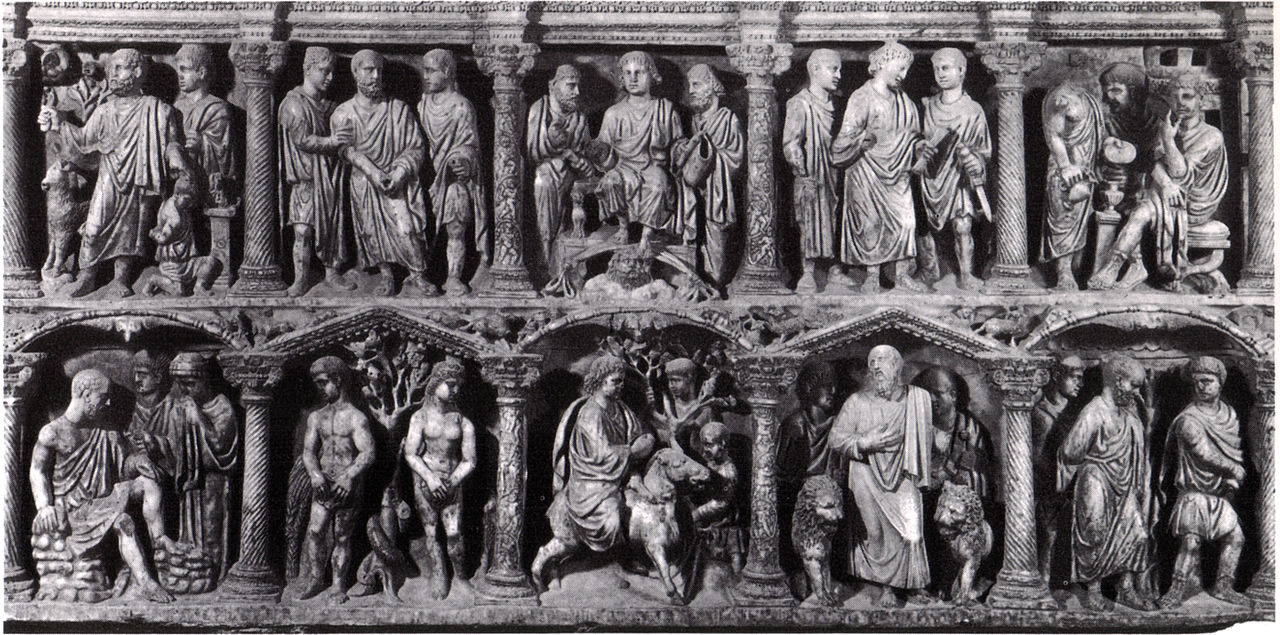 Il sarcofago di Giunio Basso
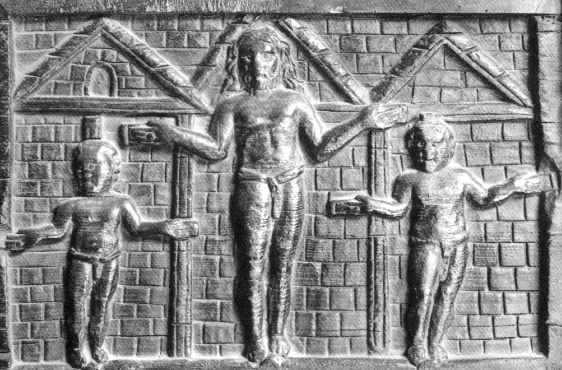 Crocefissione, porta di Santa Sabina
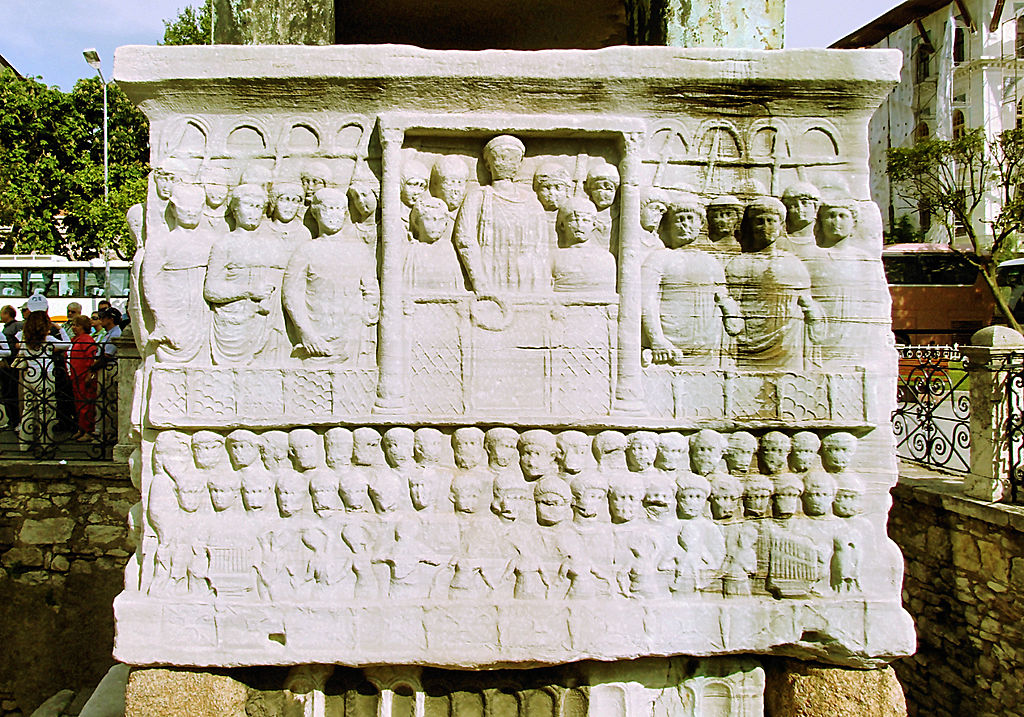 Il dado sotto l'obelisco di Teodosio da Karnak, Ippodromo di Costantinopoli, Istanbul
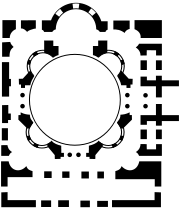 Planimetria della chiesa dei Santi Sergio e Bacco ad Istanbul
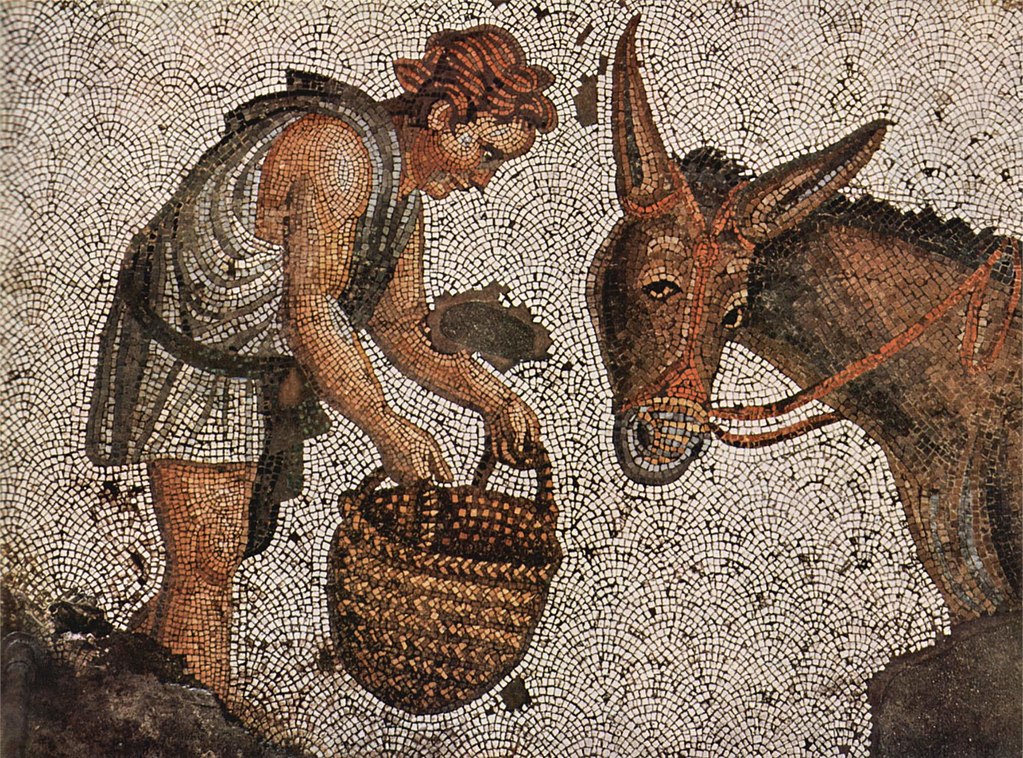 Mosaico pavimentale del Palazzo Imperiale di Costantinopoli
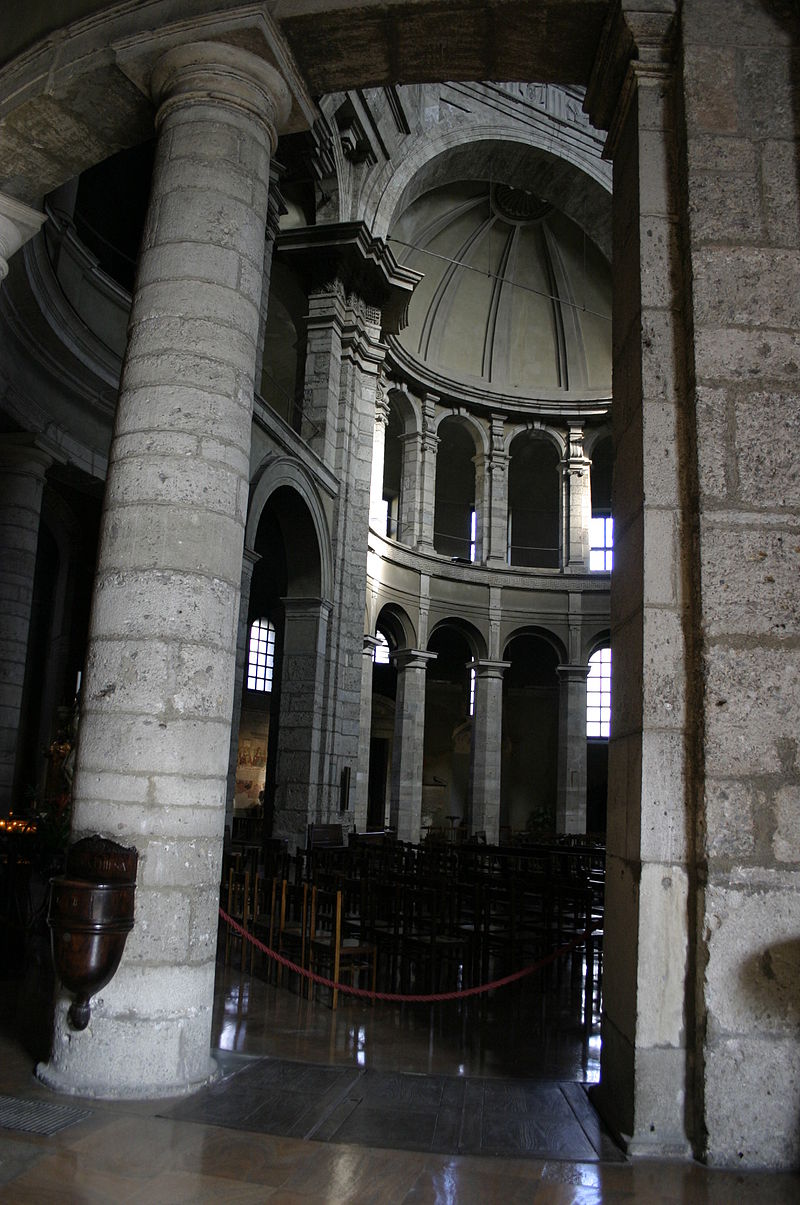 Mosaico pavimentale del Palazzo Imperiale di Costantinopoli
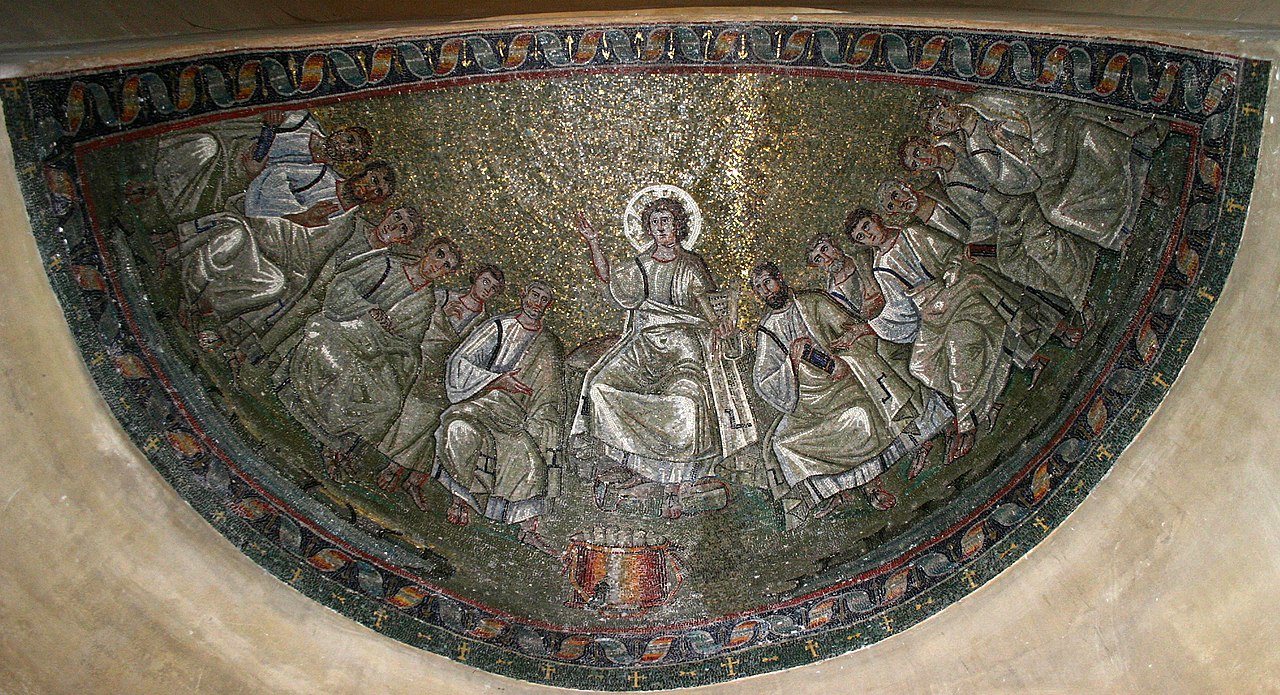 Traditio legis, sacello di Sant'Aquilino, basilica di San Lorenzo, Milano
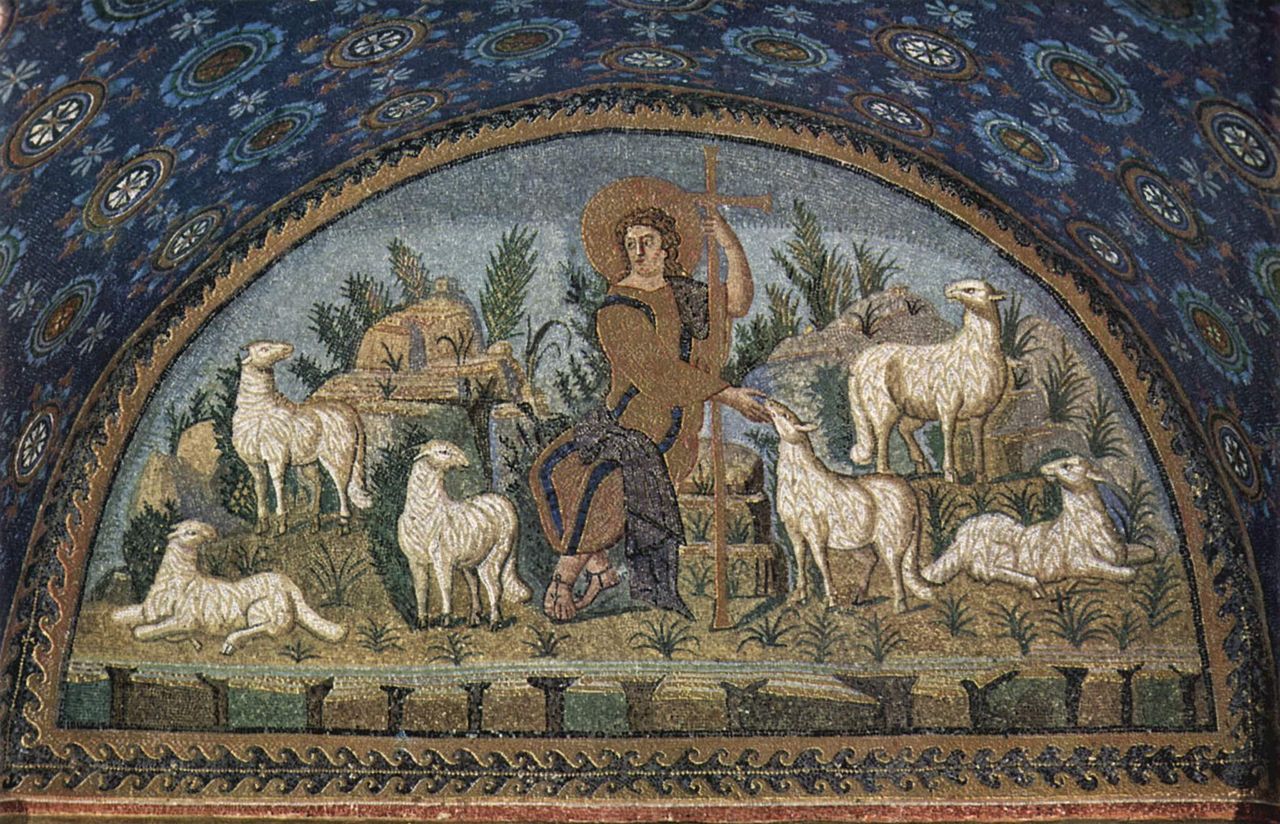 Lunetta del Buon Pastore, Mausoleo di Galla Placidia, Ravenna, prima metà del V secolo.
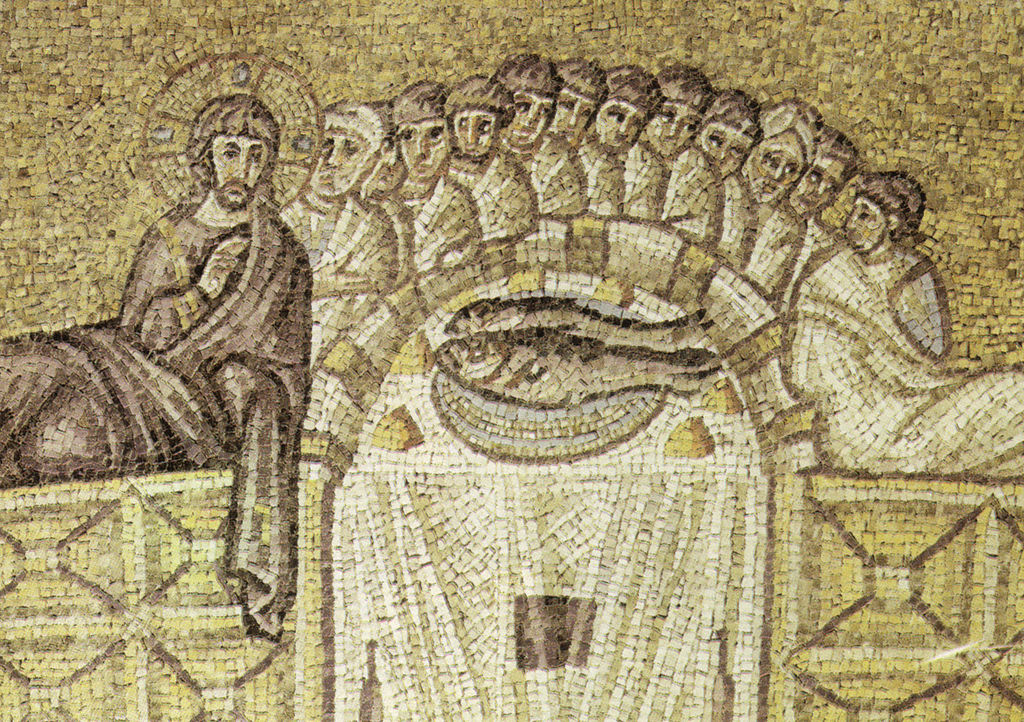 Ultima Cena, Sant'Apollinare Nuovo, Ravenna, inizio del VI secolo.
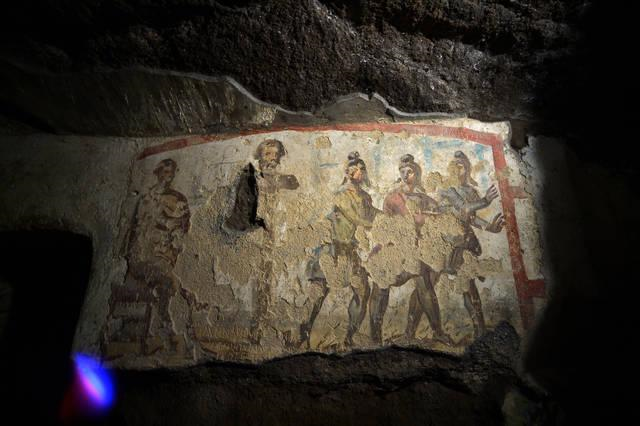 Affresco sulla catacomba di Santa Priscilla a Roma
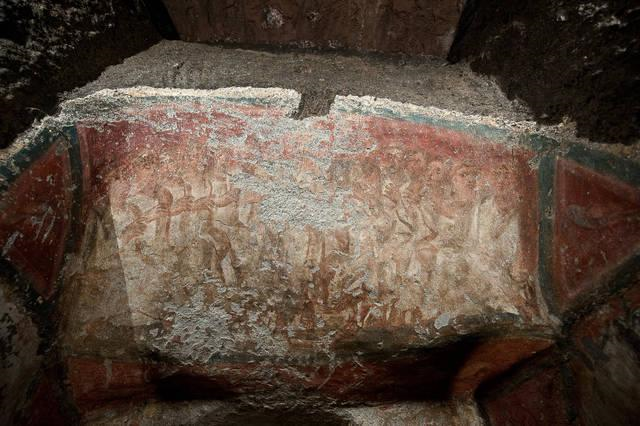 Cubilo degli Apostoli: affresco Cubicolosulla catacomba Santa Tecla
Cubicolo degli Apostoli: affresco sulla catacomba Santa TeclaCubilo degli Apostoli: affresco sulla catacomba Santa Tecla
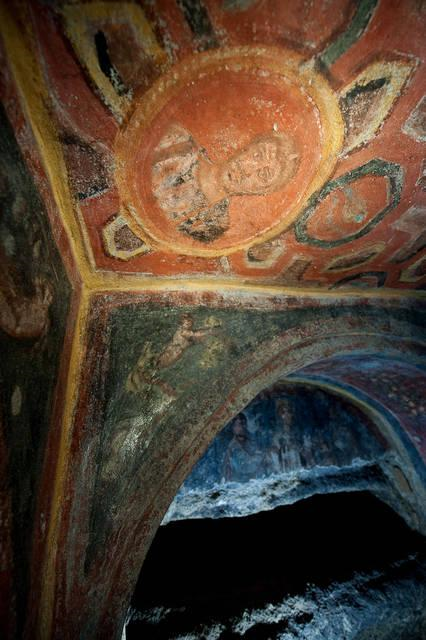 Ritratto di Sant'Andrea nelle catacombe romane di Santa Tecla
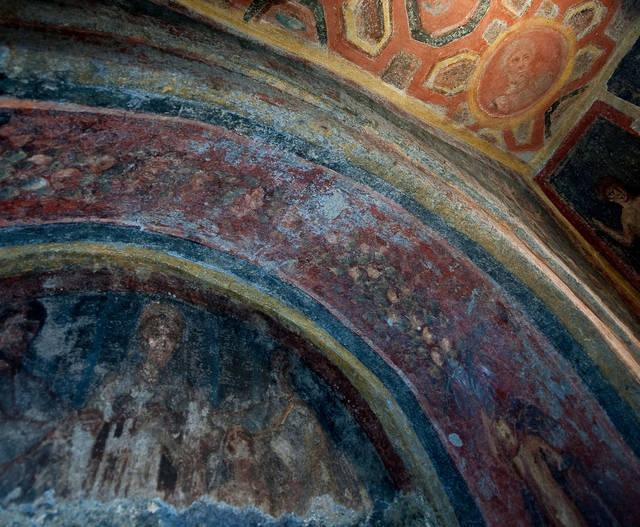 Ritratto di San Pietro nelle Catacombe romane di Santa Tecla
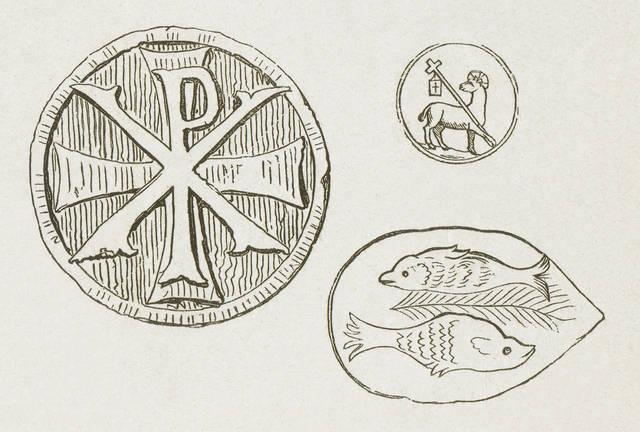 Simboli dell'era cristiana